What is a hypothesis?
The word „hypothesis“ means assumption or idea
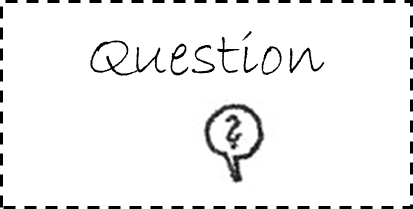 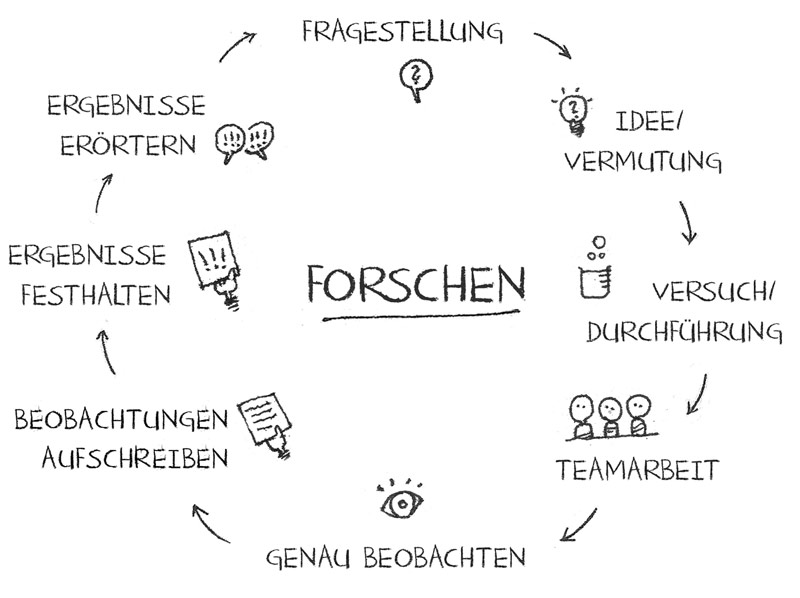 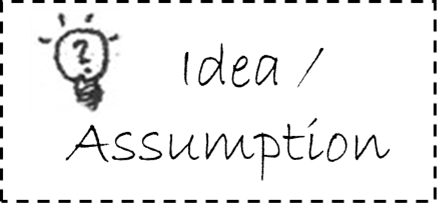 Images according to Prof. Dr. Brunhilde Marquardt-Mau included with kind permission from DKJS, 
© Deutsche Kinder- und Jugendstiftung (DKJS), www.forschendes-lernen.net
Look at the following pictures. 

Make hypotheses (assumptions) in relation to the question.

It is not about whether the hypothesis is confirmed, but only about your assumptions.
Why did this plant die?
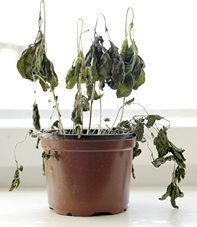 "Dieses Foto" von Unbekannter Autor ist lizenziert gemäß CC BY-SA
What does this cloud cover mean for the temperature?
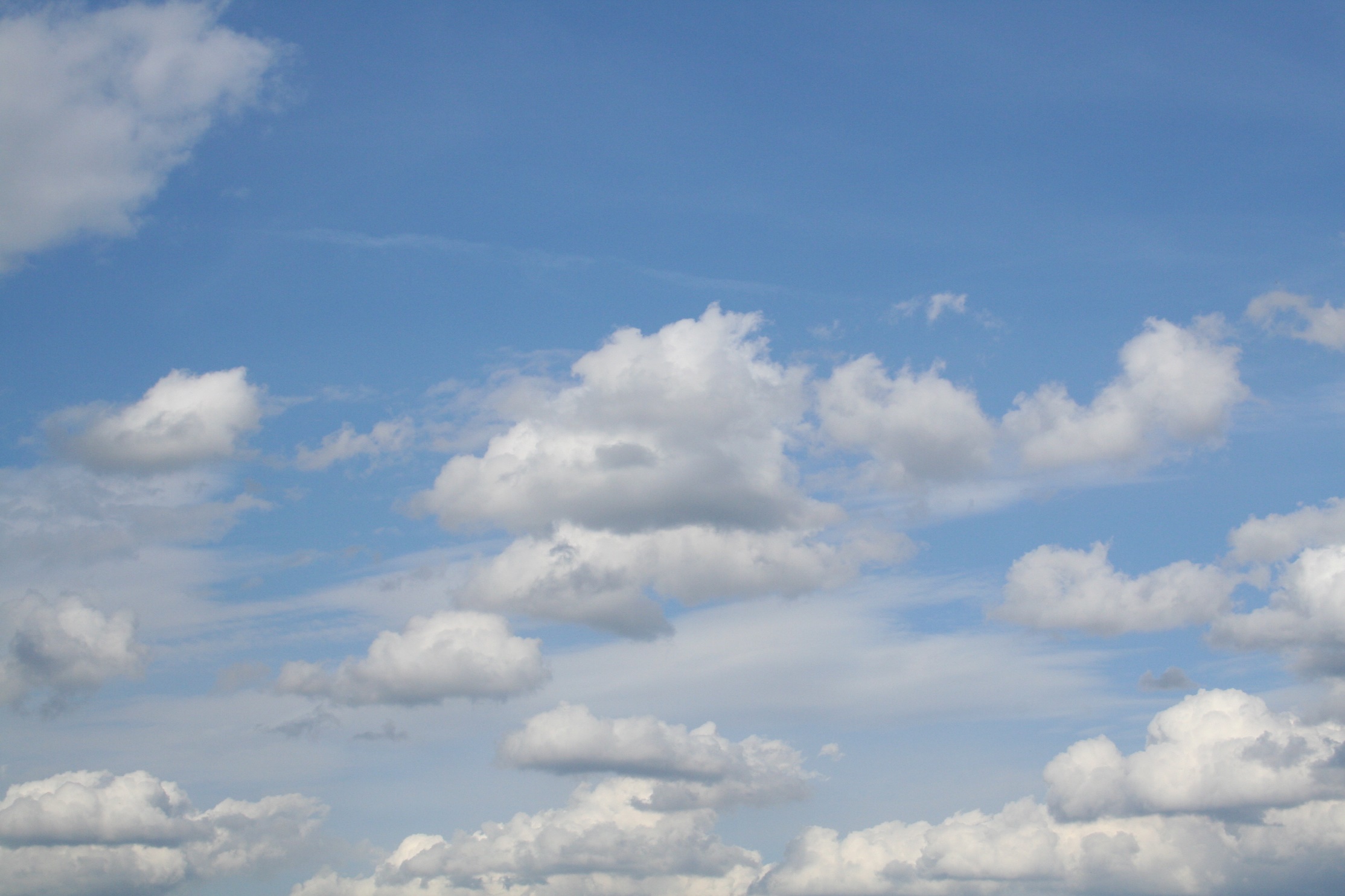 "This photo“ by Unknown Author is licensed under CC BY-SA
How wet is this soil?
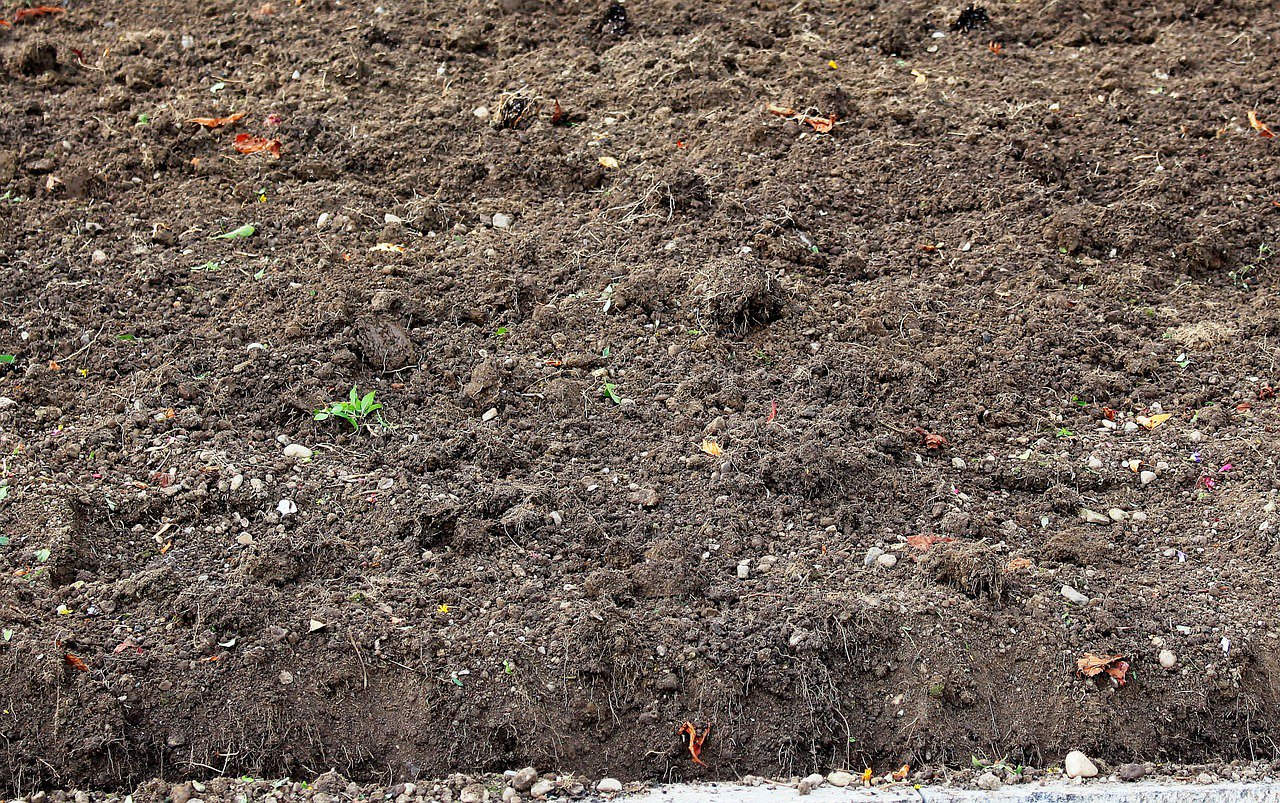 "This photo" by Unknown Author is licensed under CC BY-SA
What is the water quality of this water body?
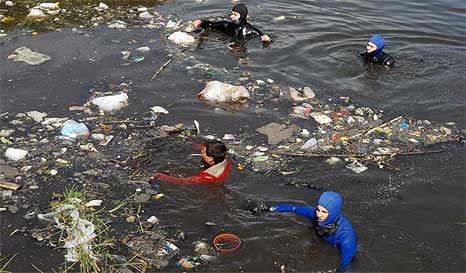 "This photo" by Unknown Author is licensed under CC BY-NC
A good hypothesis…
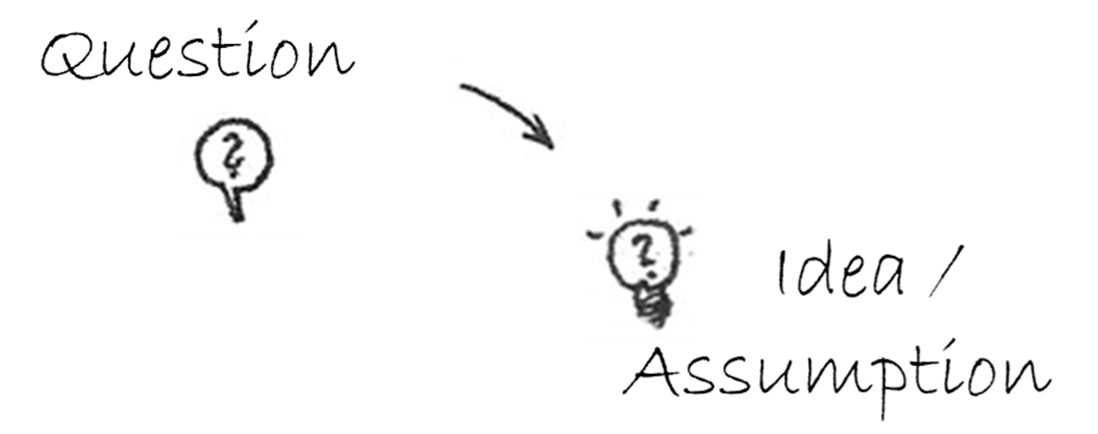 clearly refers to the question.
can be tested by measurements or observations.
can be confirmed and refuted.
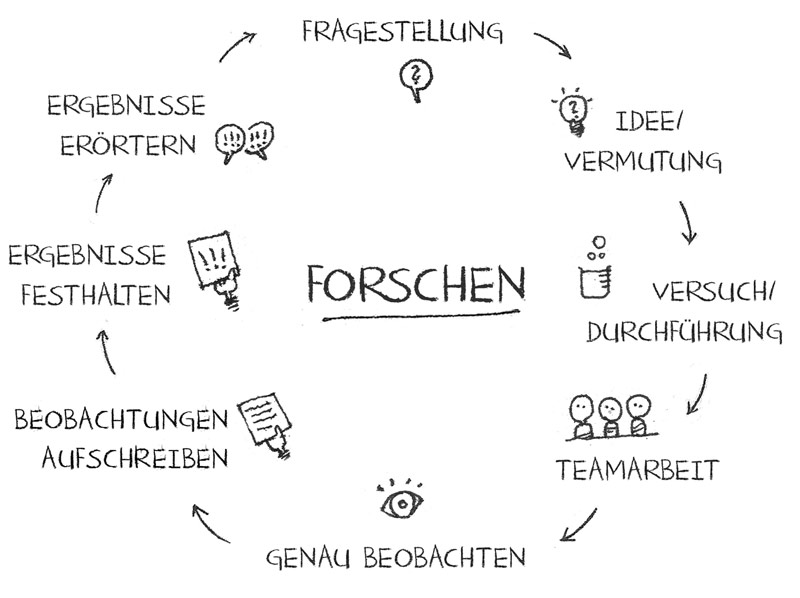 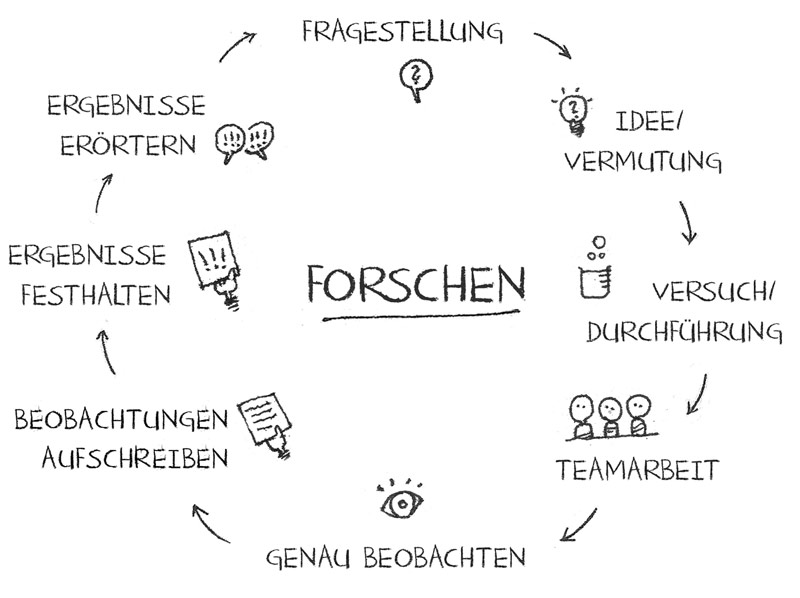 	